День пожилого человека
Тарасова Н.П.
2017 октябрь
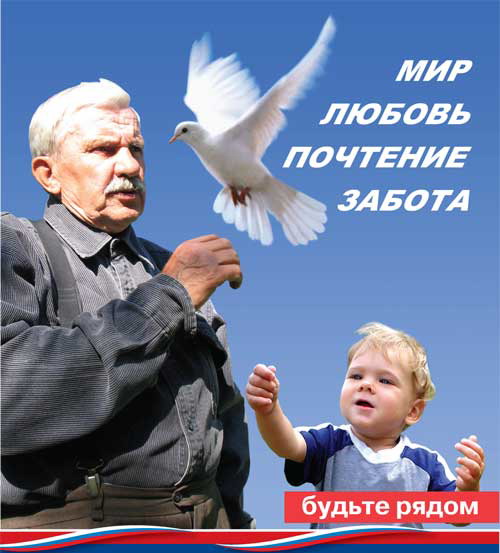 Люди пожилые, сердцем молодые,
	Сколько повидали  вы путей, дорог.
	Горячо любили, и  детей растили,
	И надеждой жили:  меньше бы тревог!
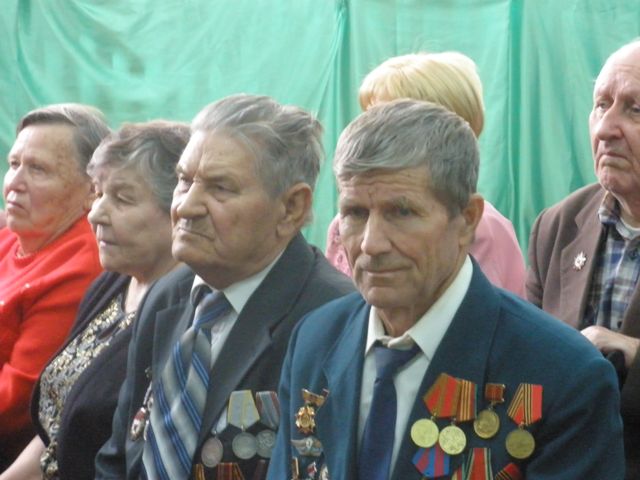 Люди пожилые, матушка Россия
 Вас не баловала  легкою судьбой.
Дай вам Бог покоя,  чтобы над рекою
Солнце озаряло  купол  голубой
Люди пожилые,  вы во всем такие:                                      Отдаете душу, опыт и любовьДорогому дому,  миру молодому И всему, что сердце  вспоминает вновь.
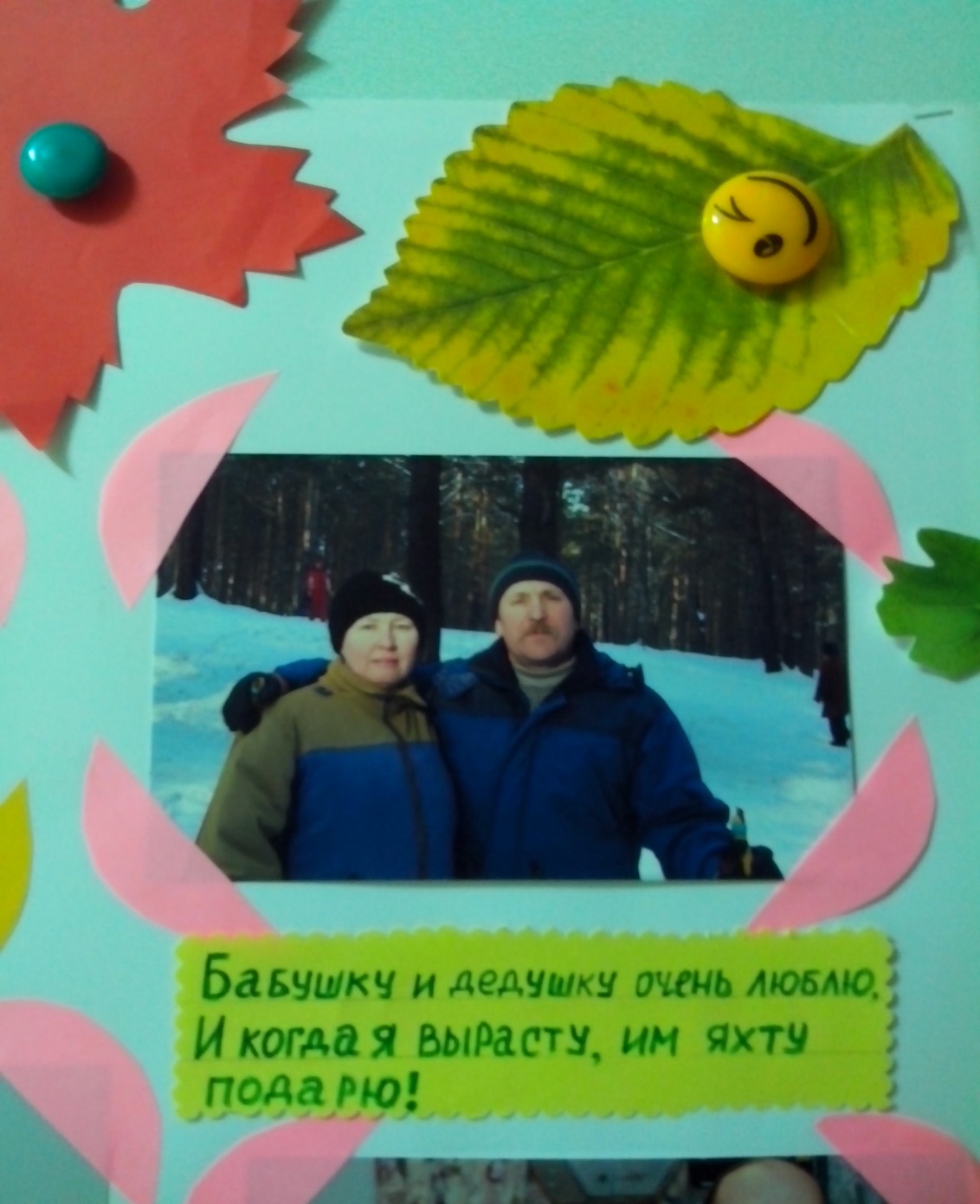 Люди пожилые, 
Пусть года былые 
Будут вам опорой, 
Дети — все поймут. 
И поклон вам низкий
От родных и близких 
И от всей отчизны 
За бесценный труд!
Пусть каждый день, Что отвела судьба, Приносит радость с солнечным восходом. И светит вам счастливая звезда, Храня от бед и жизненной невзгоды. Удачи вам и искреннего смеха, Здоровья вам на долгие года. Желаем вам во всех делах успеха, И рады встрече с вами мы всегда!
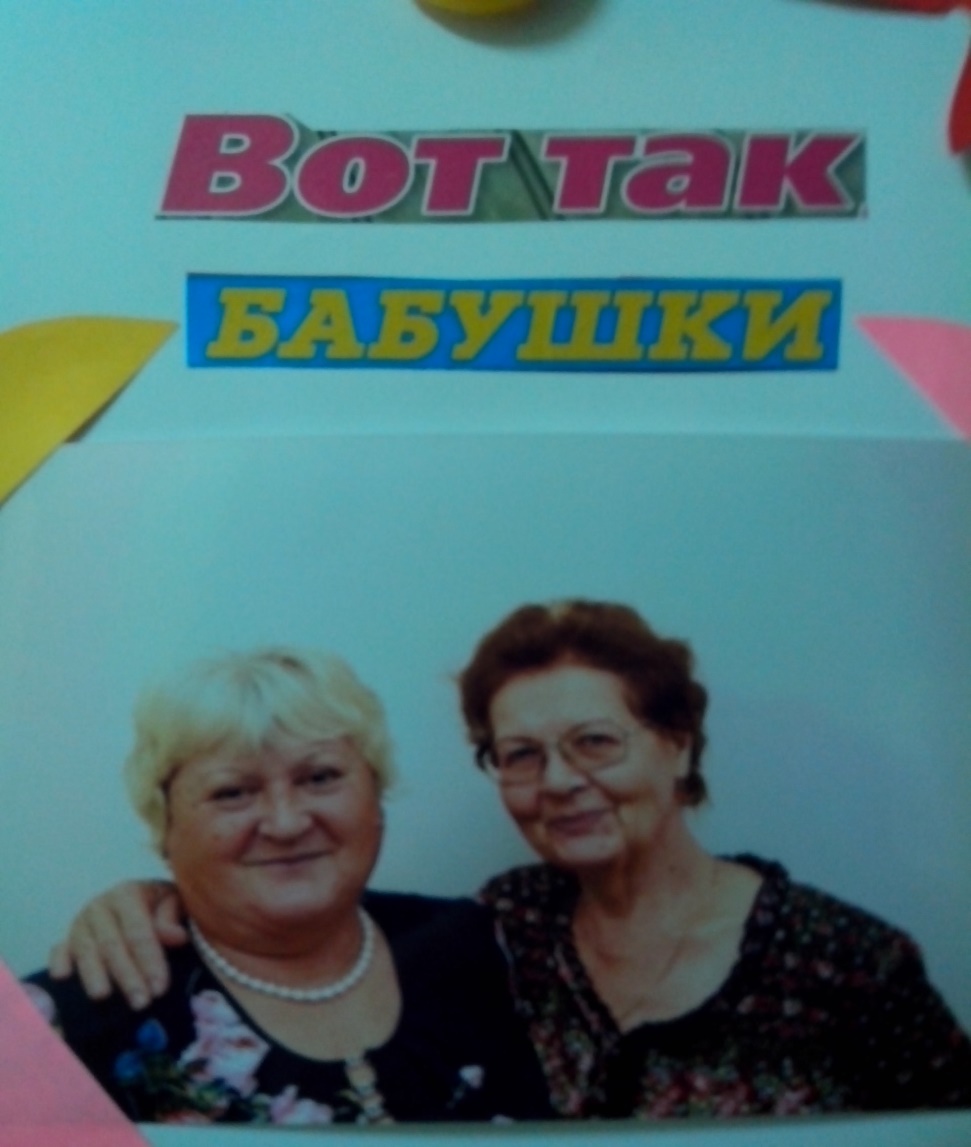 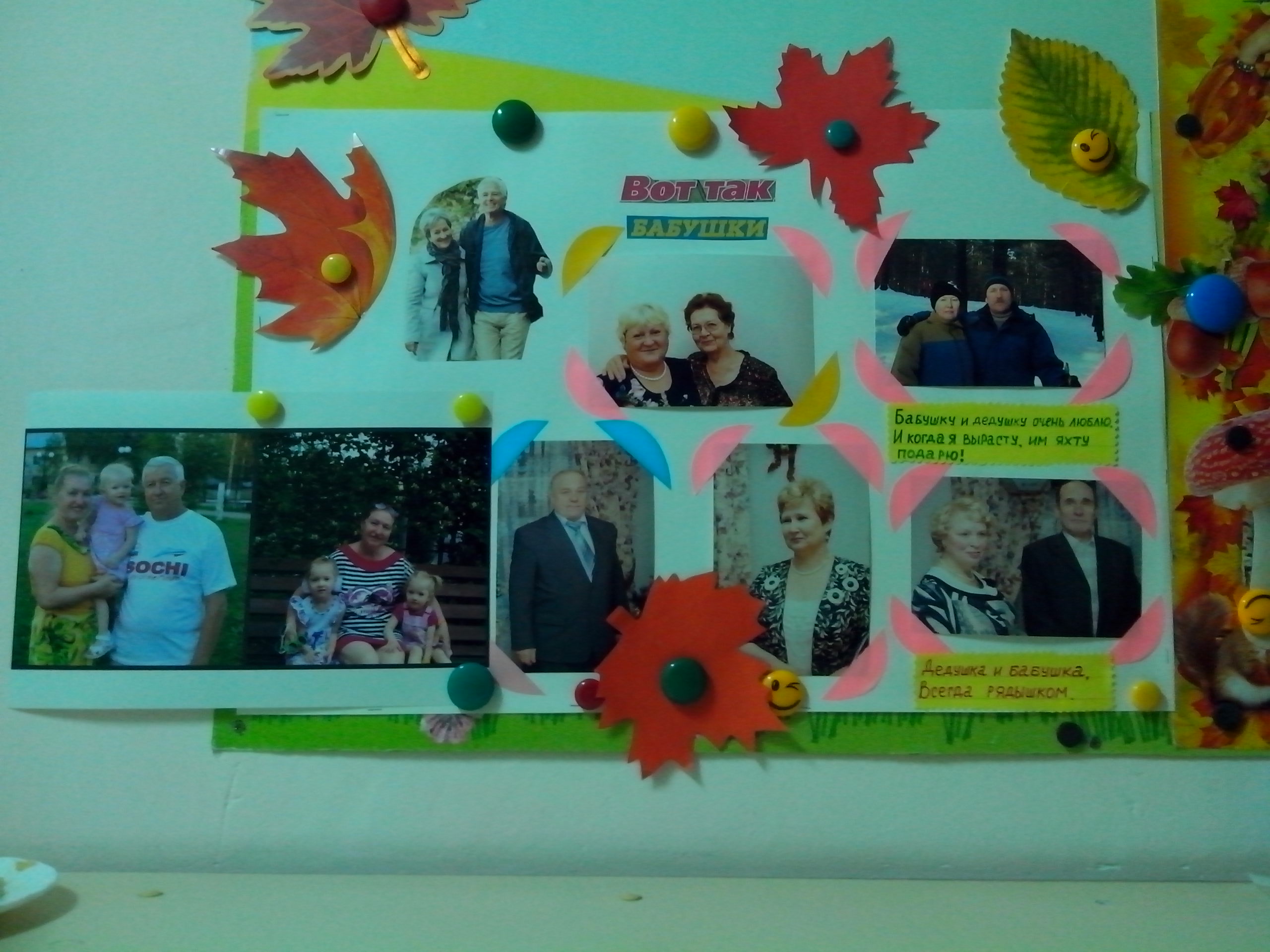 Спасибо за внимание!